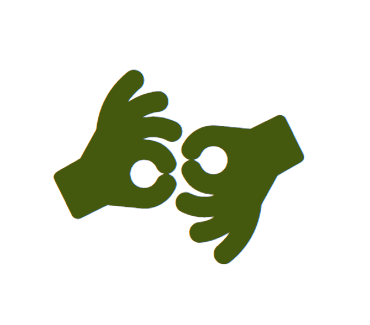 Building a Citizen science network in Slovenia.
What is it and how we did it?
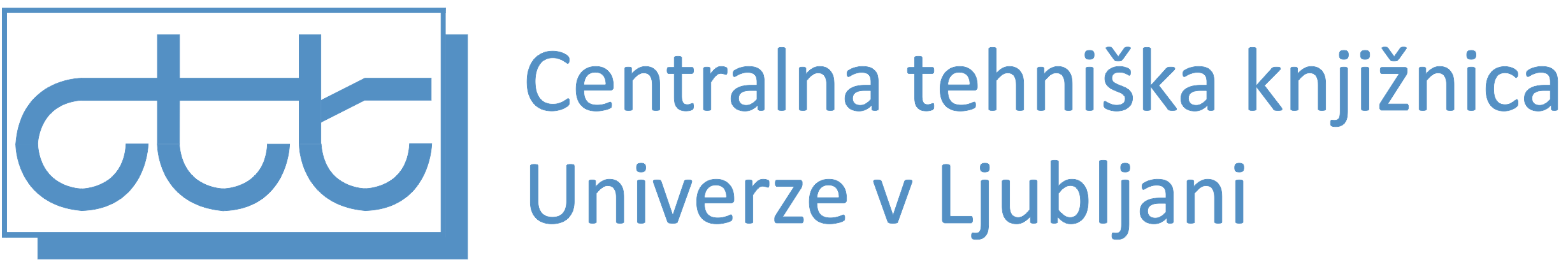 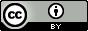 Mitja V. Iskrić, CTK, Univerza v Ljubljani                                                                                          29. 9. 2023
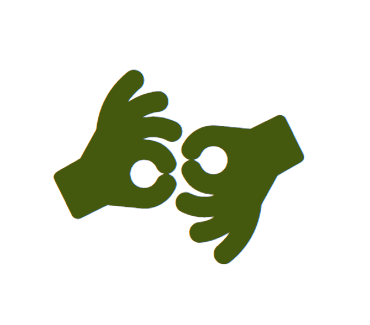 Central Technical Library at the University of Ljubljana
CTK is an academic library that provides students and staff of the University of Ljubljana with informational and library services from the fields of technological and natural sciences.
We provide these services to students and staff of other academic institutions as well as to the members of other organizations and companies and the general public.
Open science, Citizen science, Open access, research data

ECSA - European Citizen Science Association
LIBER - the Association of European Research Libraries
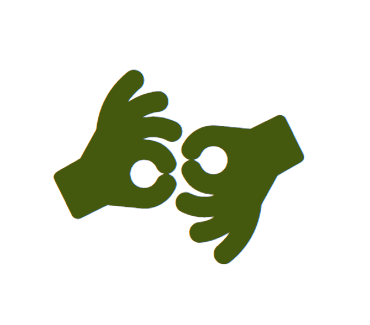 Open science and citizen science
Citizen science, which involves the active participation of the general public in the scientific research process, plays a pivotal role in bridging the gap between science and society.
The adoption of Open Science is imperative. By doing so, we can foster innovations tailored to societal needs, facilitate reciprocal knowledge exchange, and bolster scientific literacy and culture across the broader community.
The process of generating knowledge through various participatory formats.
(Ignat, 2023)
[Speaker Notes: The topic of definition is quite controversial.]
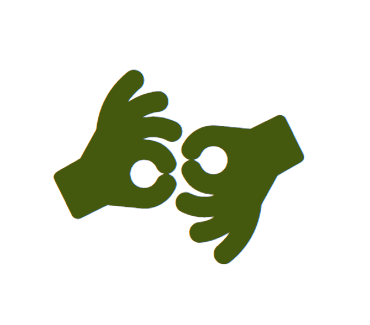 Citizen Science
New links between science and society.
Contribute to innovation tailored to the needs of society.
Lead to reciprocal learning.
Foster a scientific culture across society as a whole.

Citizen science is an integral part of the Open Science in the European Union and as one of the priority tasks in the recommendations of the Open Science policy.
[Speaker Notes: It has been clear for a long time in the US and Europe. Opening up science is imperative or it loses its meaning. Science must be responsive to the needs of the local community.]
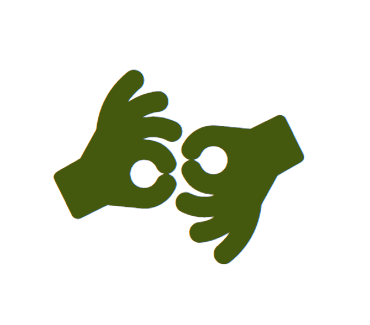 Why Citizen science?
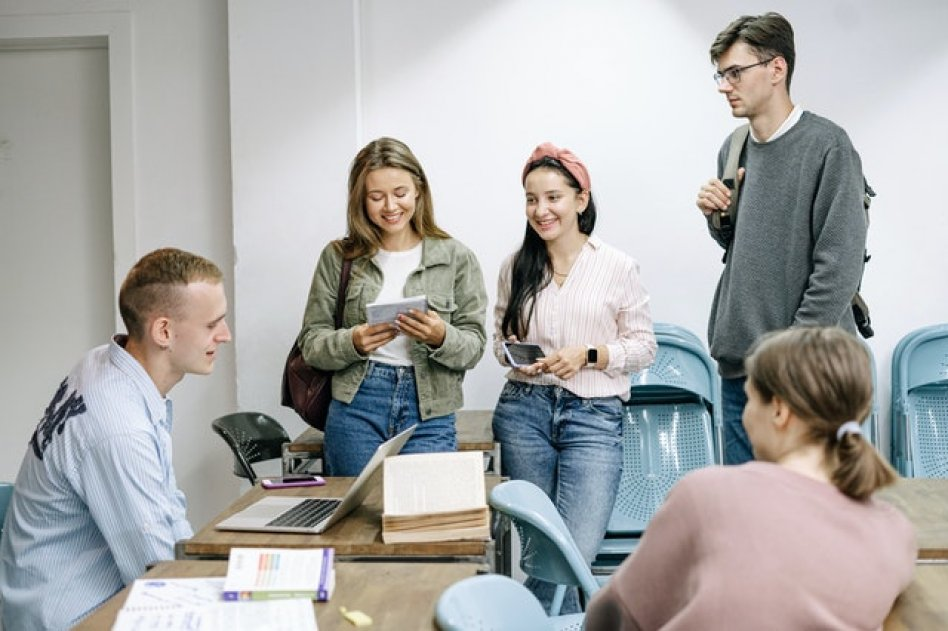 The concept of scientific research.
Open dialogue between the scientific and wider community in social development.
Promoting scientific excellence.
Raising scientific literacy.
Citizen science does not makecitizens better researchers,but researchers better citizens.
			      (Ignat, 2022)
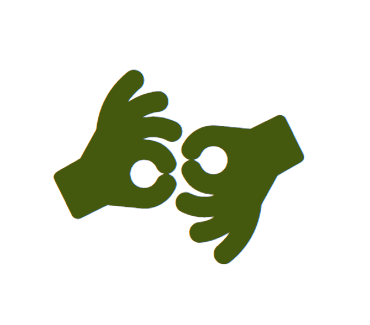 Citizen Science - občanska znanost
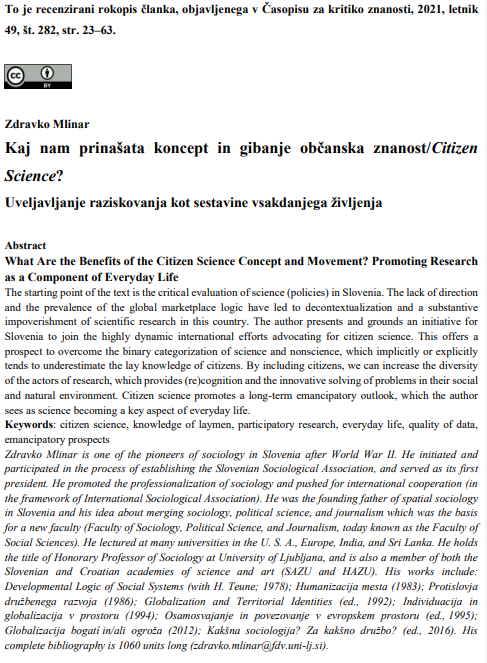 The problem with the translation.
Citizen science includes many elements of other terms and takes into account both the individual and collective level of research activity. According to the Dictionary of the Slovenian Literary Language, the literary use of the word citizen means a member of the community and thus far exceeds the limitation to the administrative-political understanding of the municipality.
https://dirros.openscience.si/Dokument.php?id=16932
[Speaker Notes: We have been talking since 2012. The Gordian knot was cut by Zdravko Mlinar.]
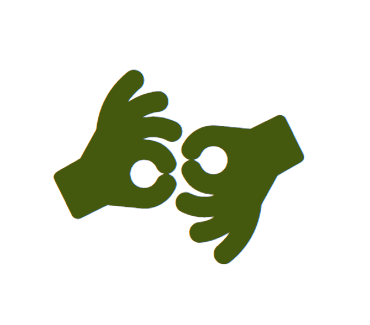 Network of potential stakeholders
PUBLIC SECTOR/ Decision makers
SECTOR/ Decision makers
Internationally
Nationally
Regionally
Public institutions
Municipalities
Agencies
Authorities
Regulators
CIVIL SOCIETY

Non-governmental organizations
Libraries
Professional associations
Foundations
Trade unions
Clubs
Societies
Public media
Groups on social networks
Retired community
Student community
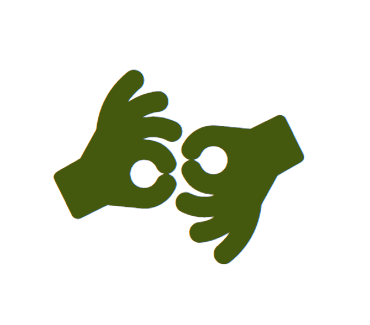 Network of potential stakeholders
PRIVATE SECTOR/ Decision makers
SECTOR/ Decision makers
Companies
Industry
Private media
Innovation centers​
Platforms / hubs
EDUCATION

Public educational institutions
Higher education institutions
Universities
Learning centers
Informal educational organizations
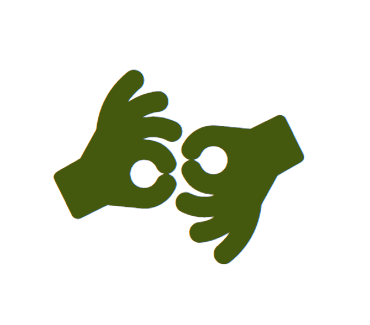 CTK's support for Citizen Science projects
Advertising
Recruiting
Training
National observatory for Citizen science.
Infrastructure
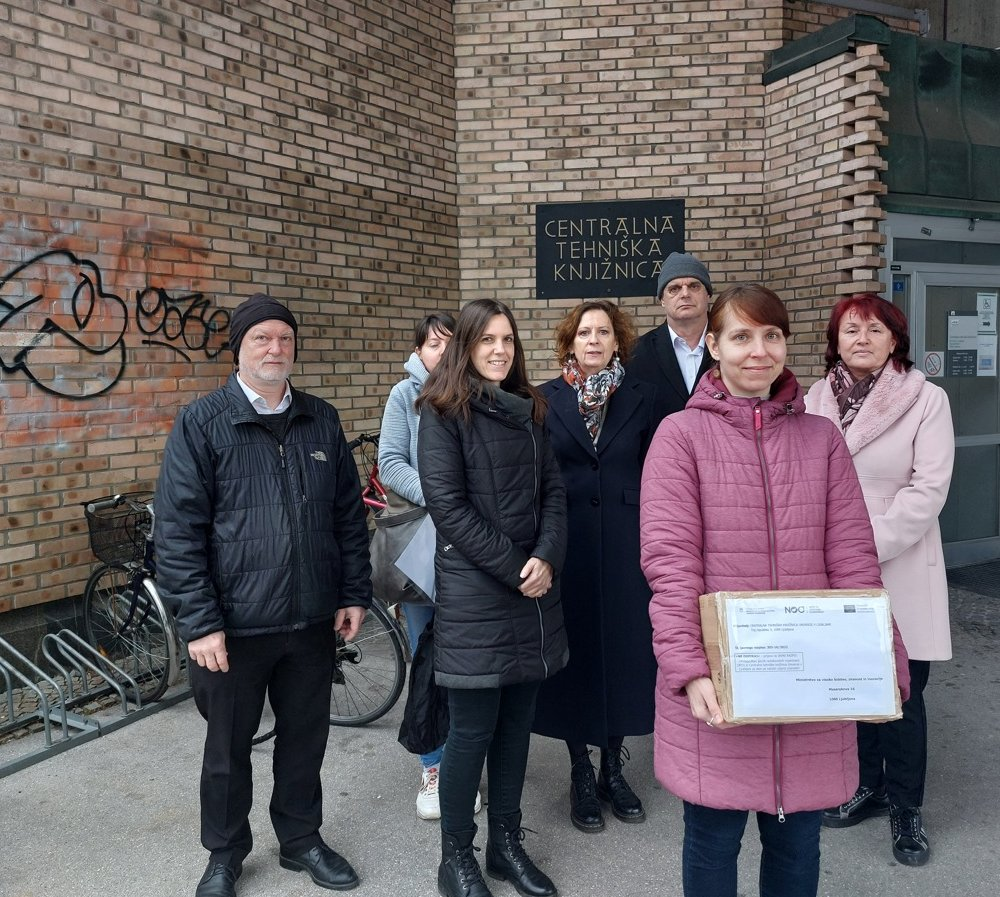 [Speaker Notes: Nationa action plan on open science (2020-30)]
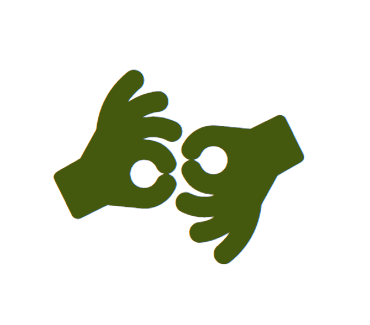 CTK infrastructure
Free membership
Information resources and advice
Bibliographic support
Repository DiRROS
Makerspace
Library of things
Room for meetings
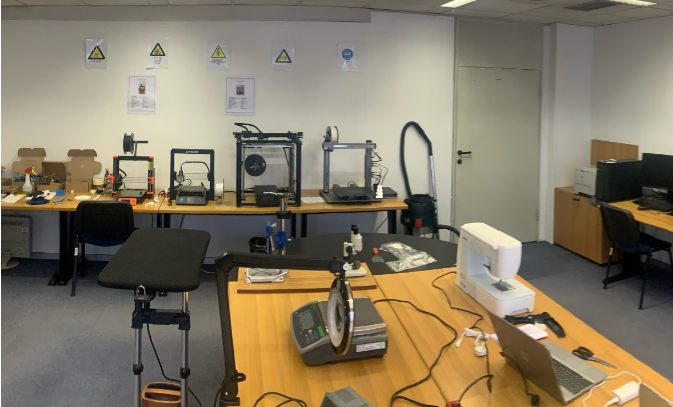 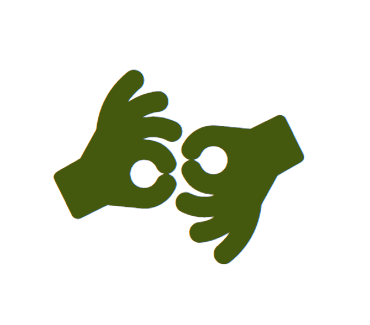 Slovenian Citizen Science Network
Supported approach
Rapid development
Mutual learning exercises within community
International projects/conferences/events
National support
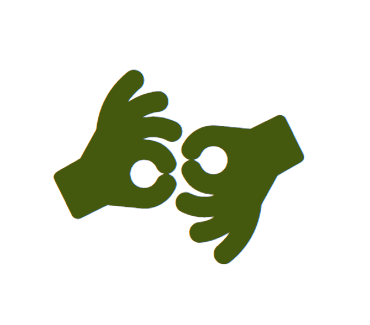 Slovenian Citizen Science Network
How:
Voluntary
No formal organisation
Decisions by consensus
National events
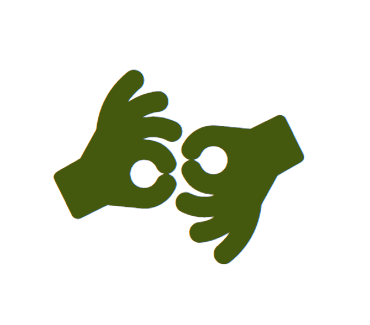 Slovenian Citizen Science Network
What:
Monitoring
Networking
Advertising
Further development
Using infrastructure
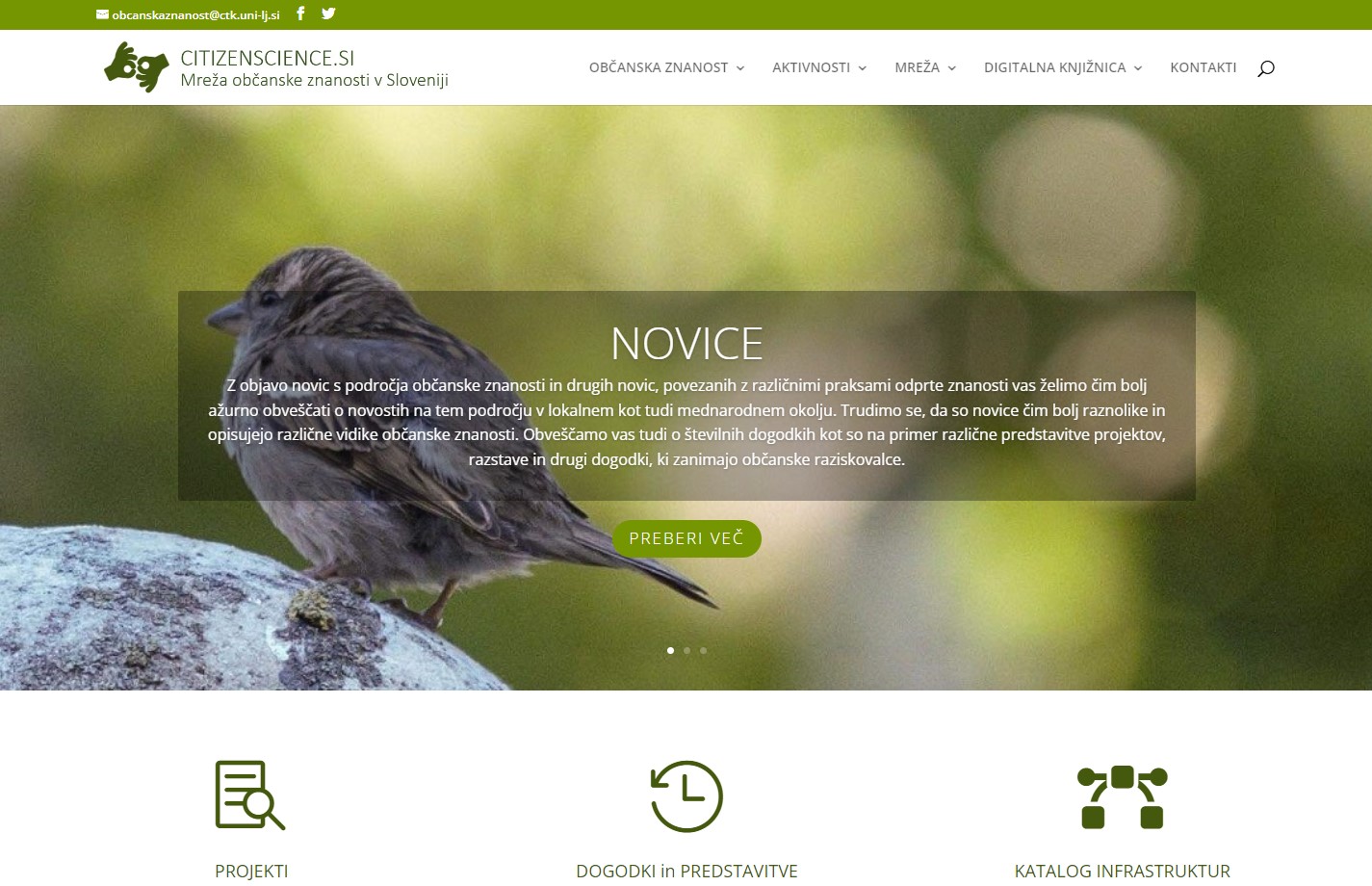 https://citizenscience.si/
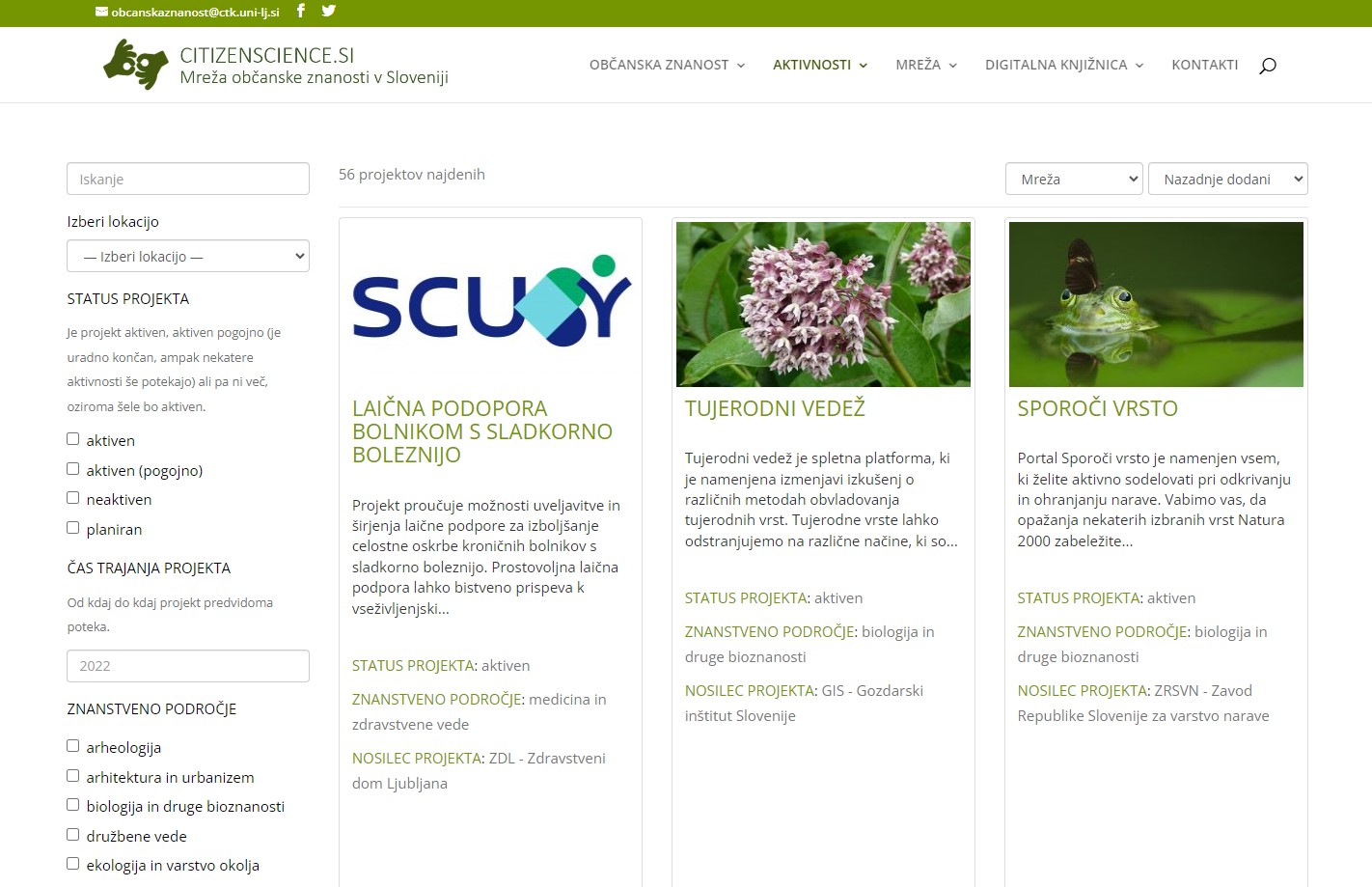 https://citizenscience.si/aktivnosti/katalog-projektov/
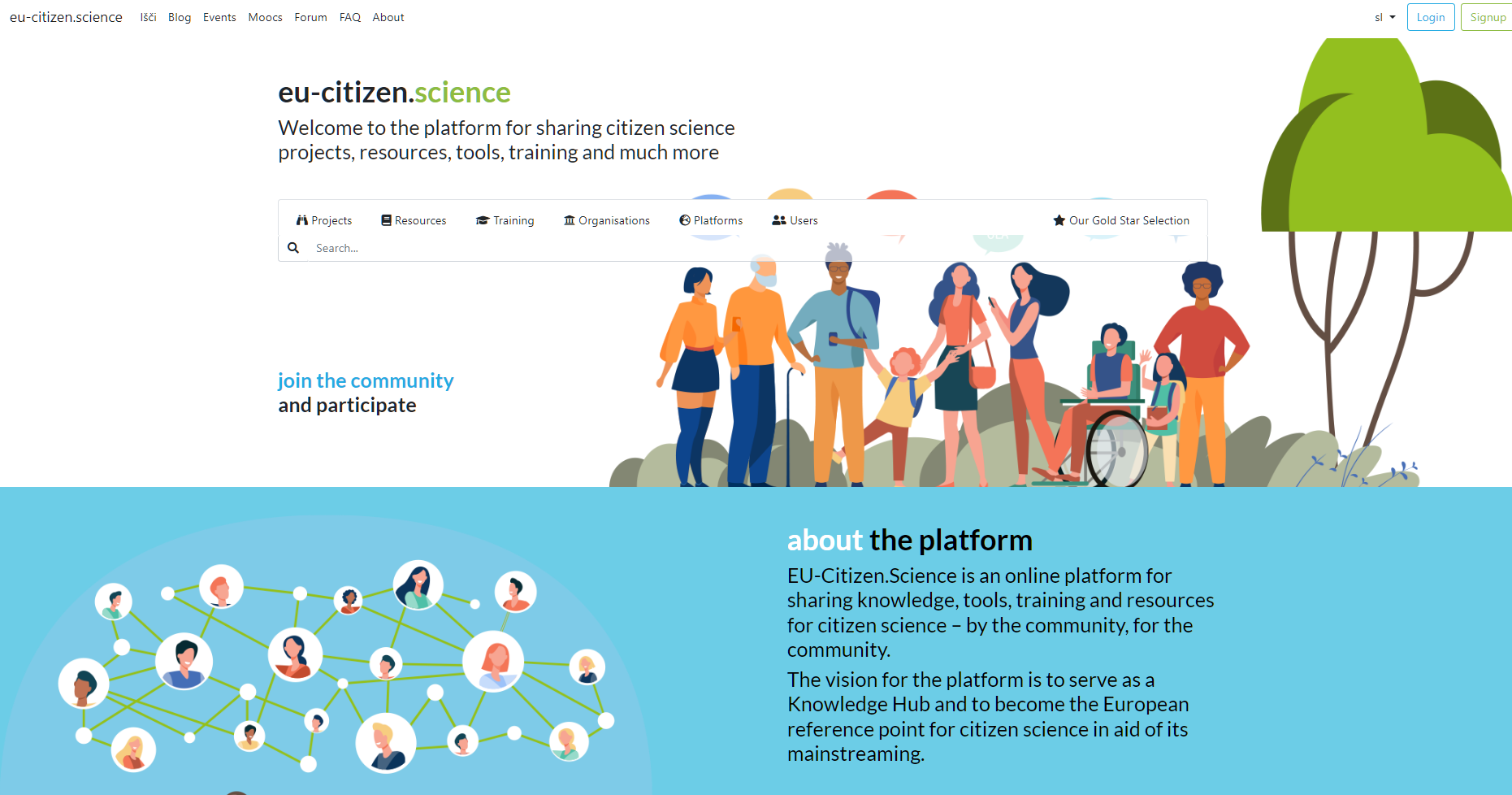 https://eu-citizen.science/
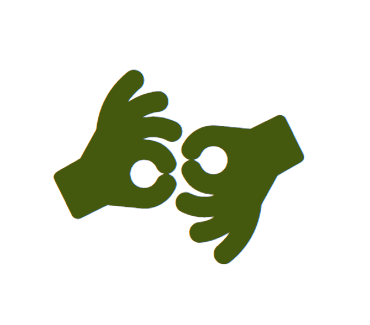 More information
We are a team:

Til Mlakar, til.mlakar@ctk.uni-lj.si, citizen science, projects, public relations, design;
Mitja V. Iskrić, mitja.vovk-iskric@ctk.uni-lj.si, open data, open access, citizen science, makerspace, public relations;
dr. Uroš Kunaver, uros.kunaver@ctk.uni-lj.si, citizen science, makerspace;
mag. Miro Pušnik, miro.pusnik@ctk.uni-lj.si, policies, open access, citizen science, open data.
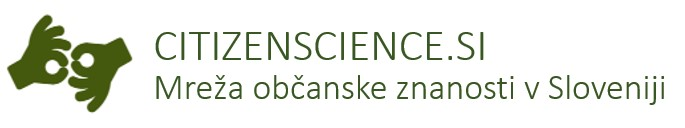 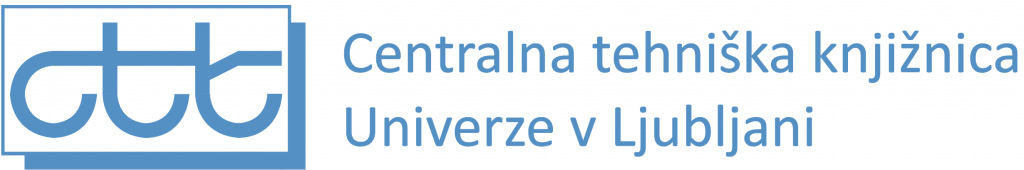